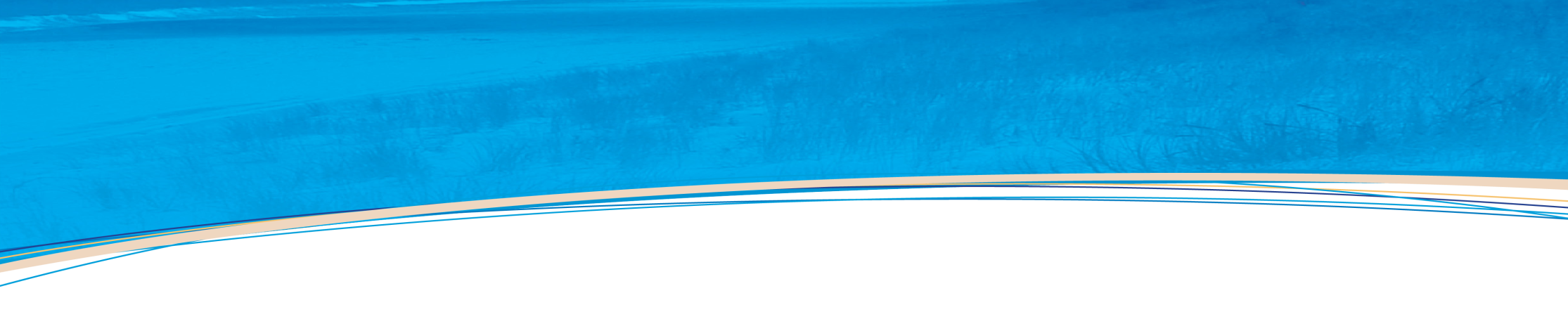 IdentifyingRegionally significant surf breaks
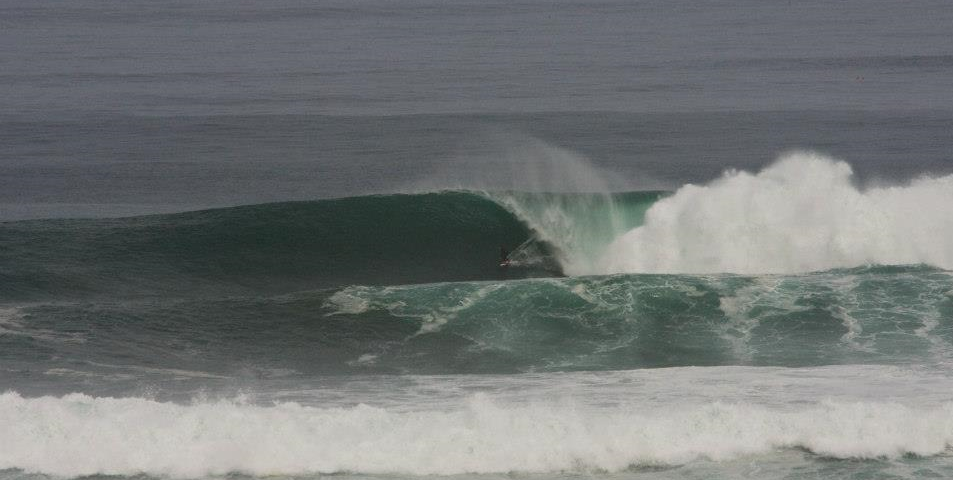 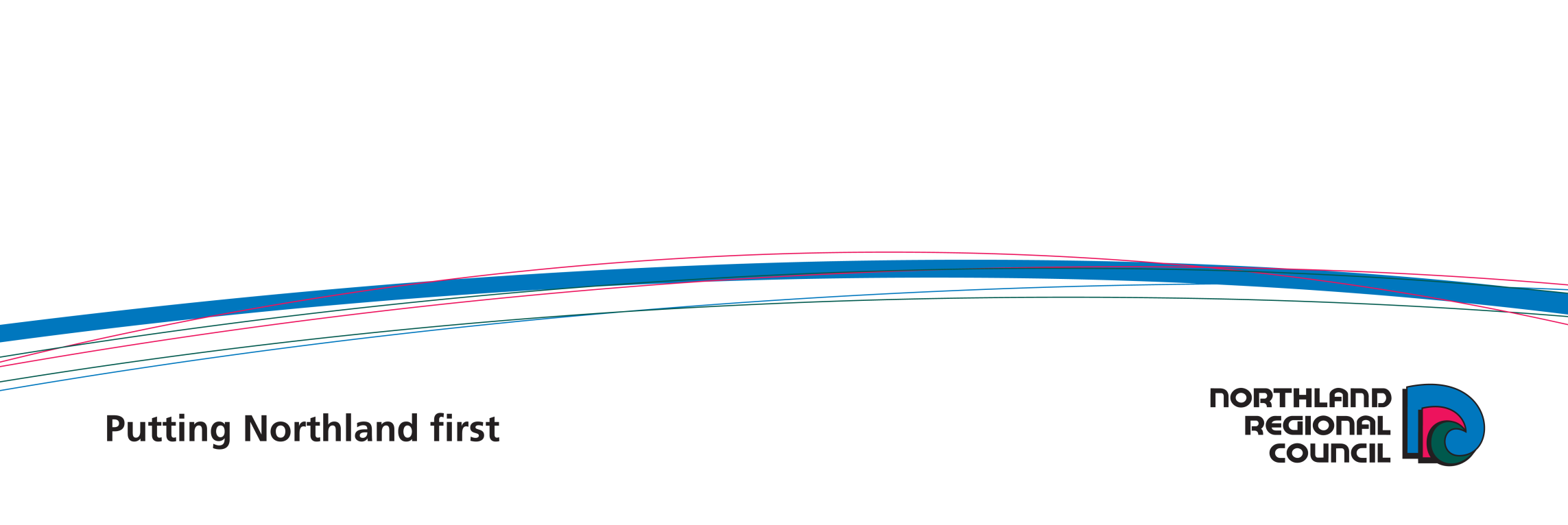 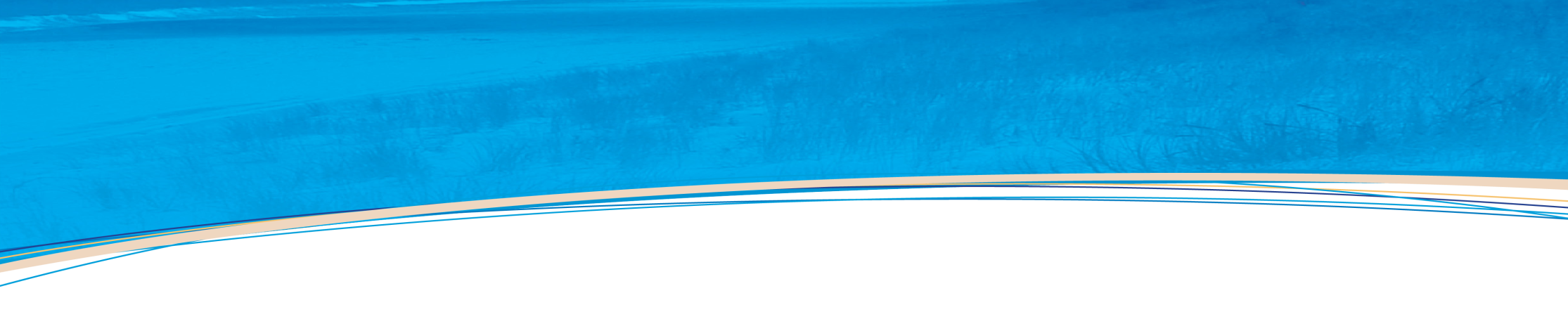 Workshop Overview
Introductions 
Overview 
National legislation
What are other regions doing?
What are we proposing? 
Identifying breaks
Top 20
Criteria
Rate surf breaks 
Policy
[Speaker Notes: Round the table for introductions 
NZCPS
What is it – National planning document- put out by DOC – All councils must give effect to it. 
Discussion on policy 16]
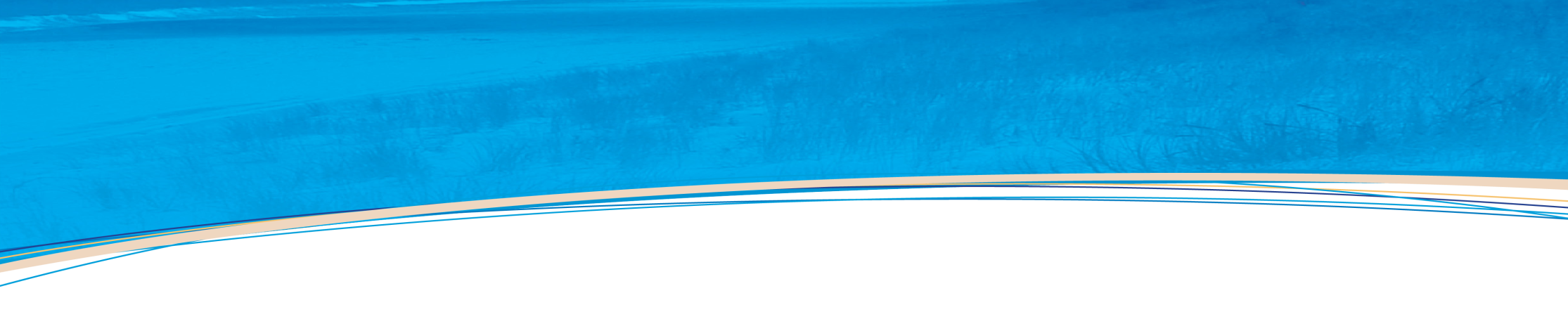 Nationally Significant Surf breaks
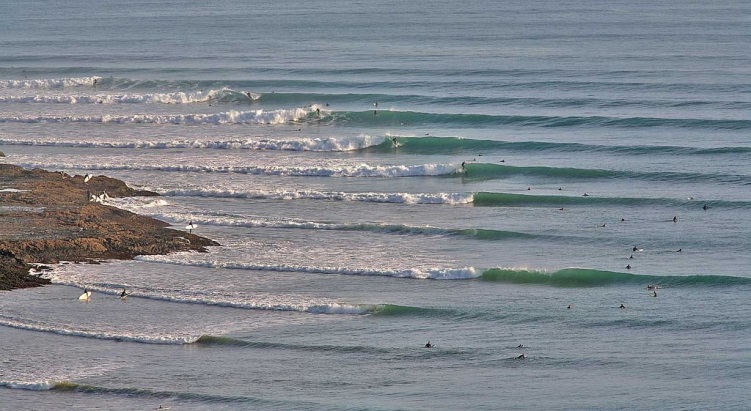 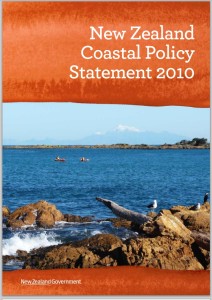 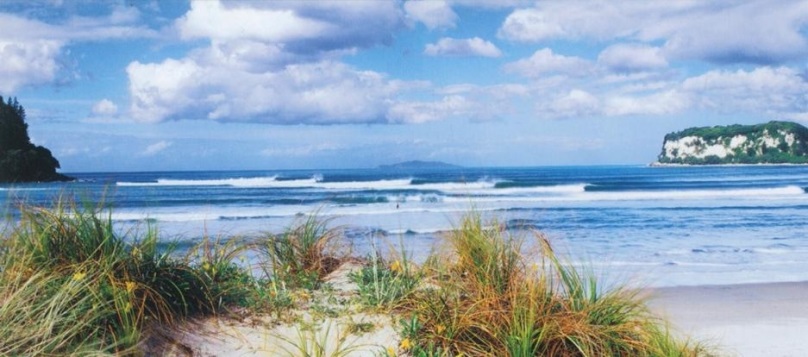 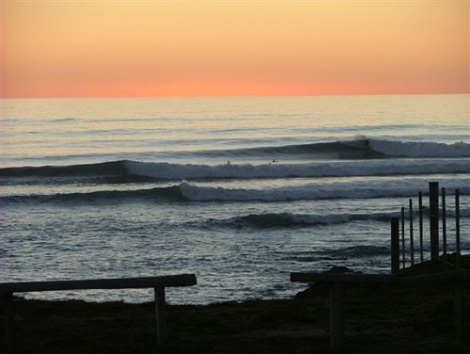 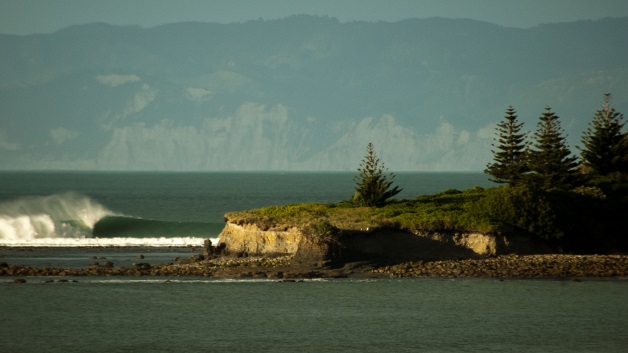 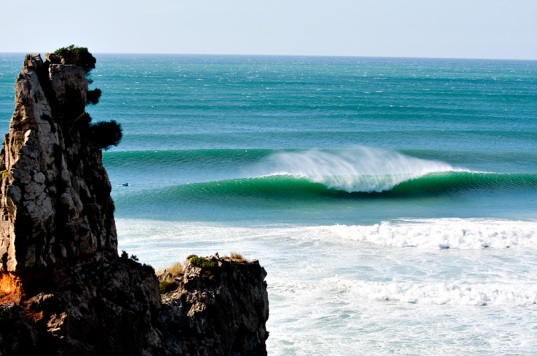 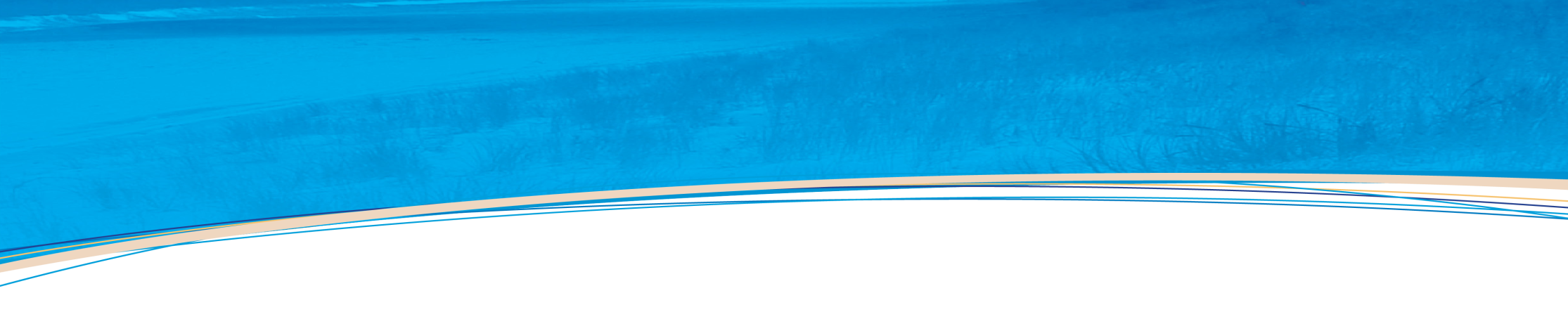 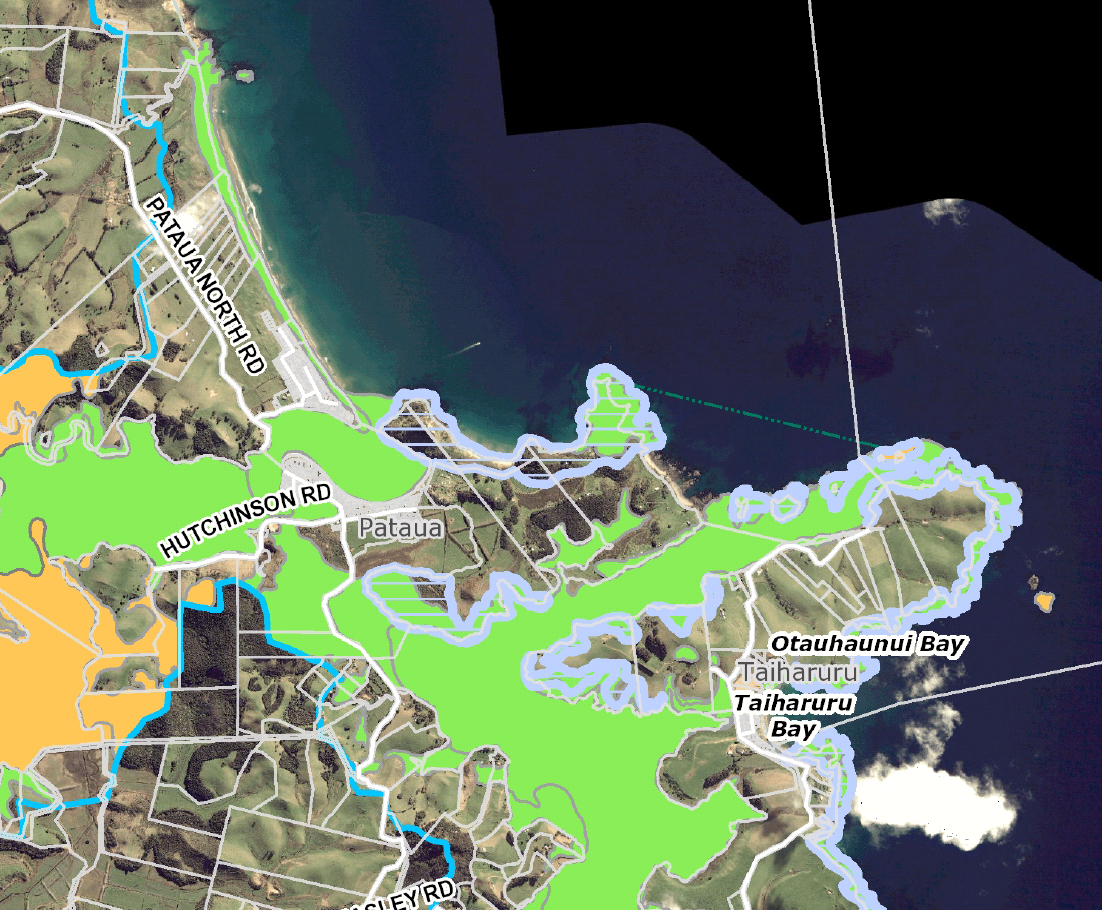 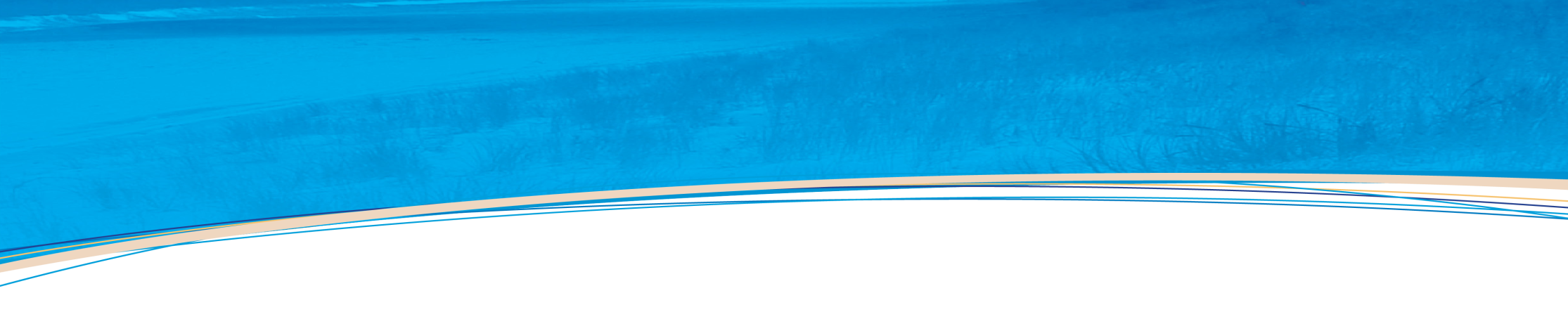 Slide Heading 1
What are we doing?
Mapping regionally significant breaks
Policy directing management of significant breaks (not yet identified) 
Regional Plan – ‘rule’ book for natural resources
Draft mid 2016
Notified mid 2017
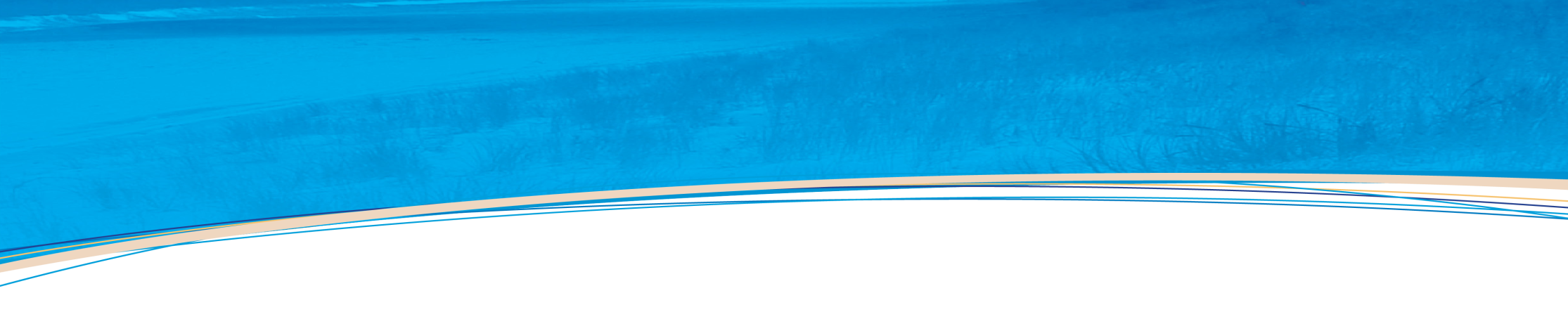 What are others doing?
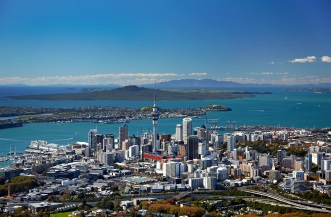 Mapped using polygons , Policy –avoid or remedy / mitigate adverse effects
Mapped in Regional Policy Statement, Policy –avoid remedy  mitigate adverse effects on amenity values
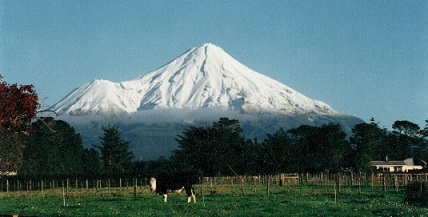 Mapped using symbols, Policy –avoid significant adverse effects, 1km trigger
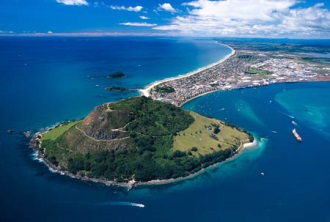 Mapped using polygons , Policy –avoid significant effects on breaks,  avoid minor effects on natural processes and avoid ongoing effects on access.
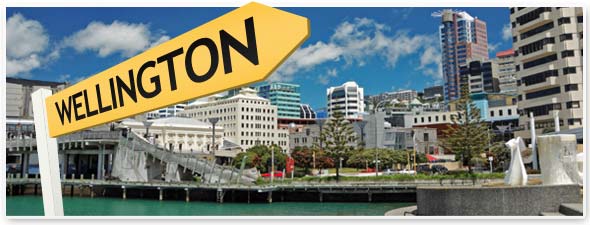 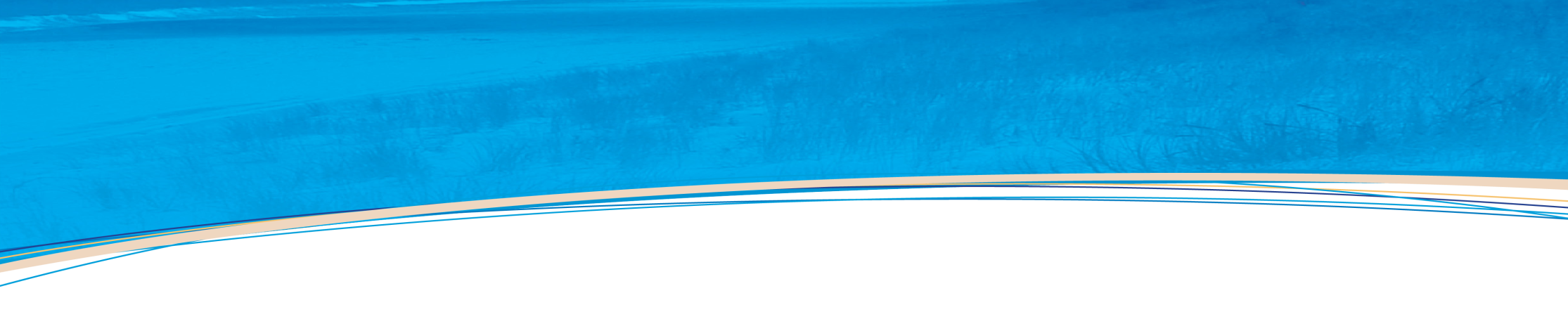 Other regions
Slide Heading 1
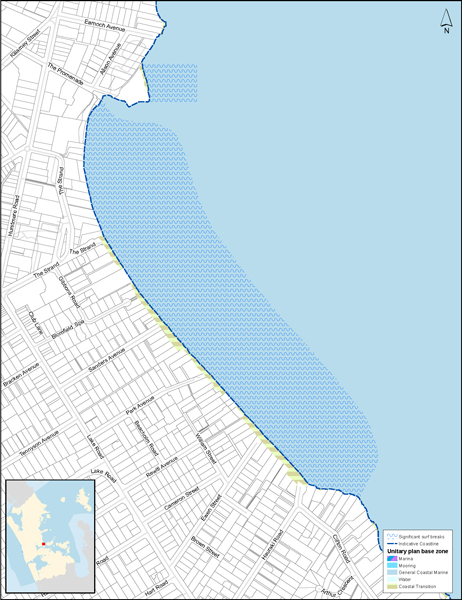 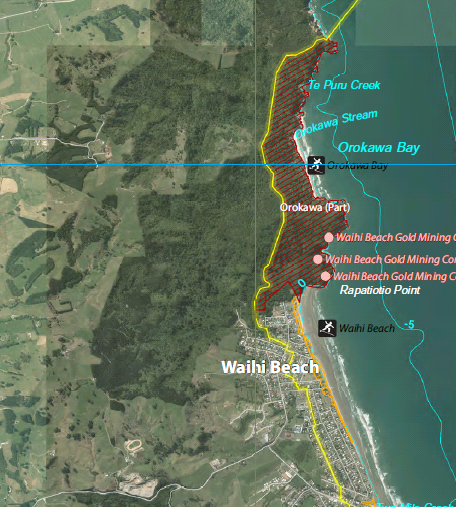 Auckland
Bay of plenty
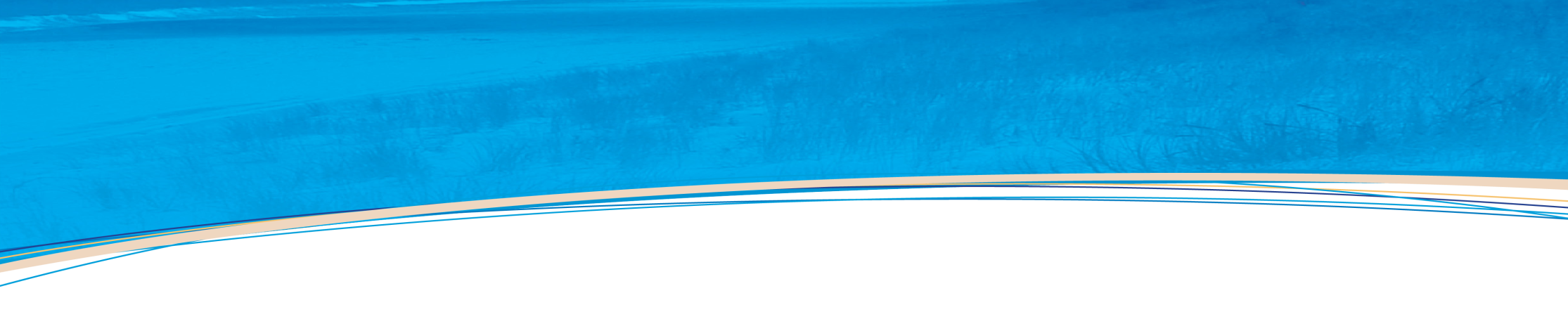 Slide Heading 1
Plan for today
Goal = identify a top 12-15
Start with 20+ 
Confirm criteria
Assess the 20+ against the criteria
Identify 12-15
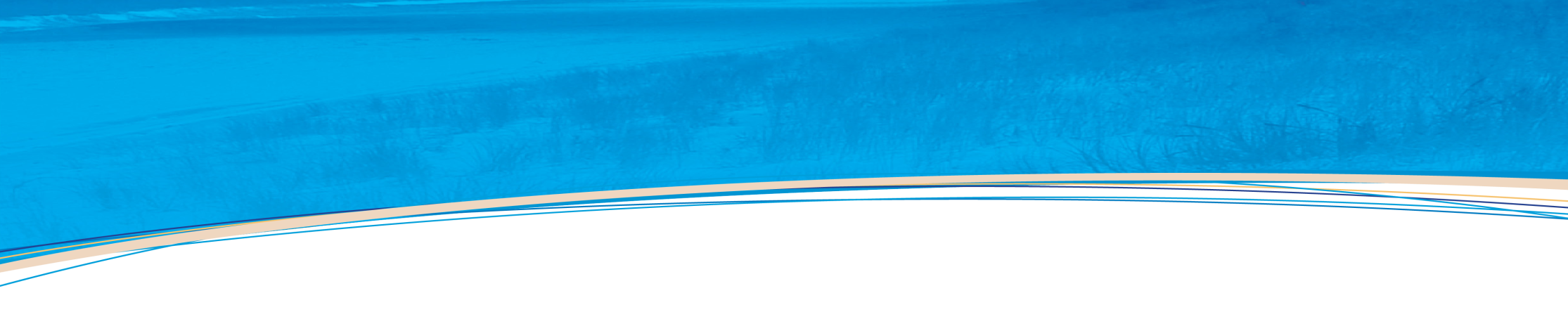 Top 20 surf breaks
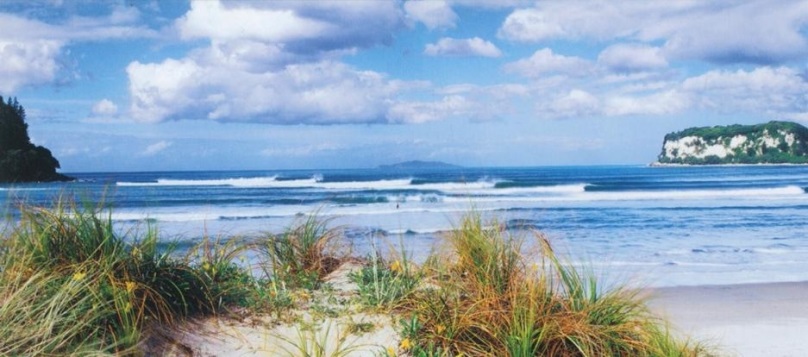 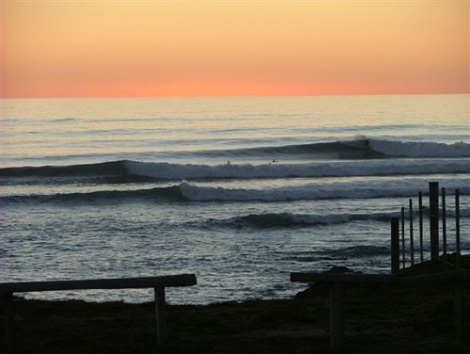 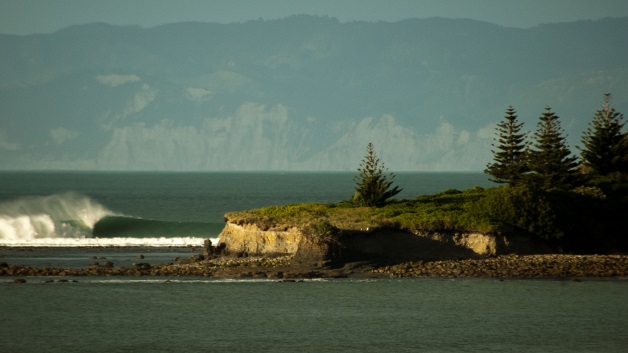 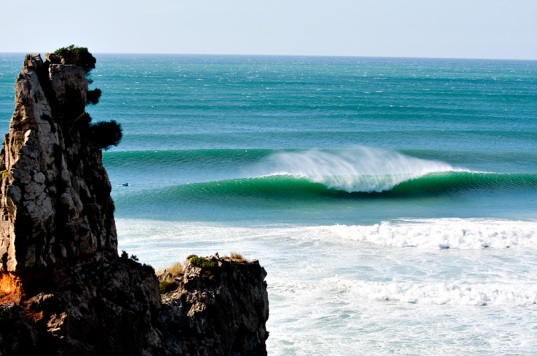 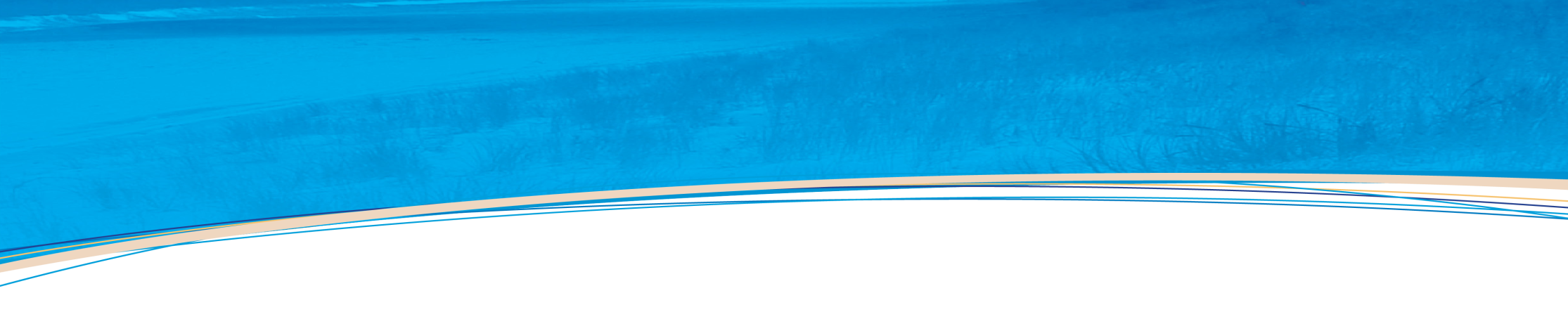 Slide Heading 1
Proposed criteria
Wave quality 
Consistency
Rarity (of break type)
Uniqueness
Frequency of use / popularity
Wilderness / isolation
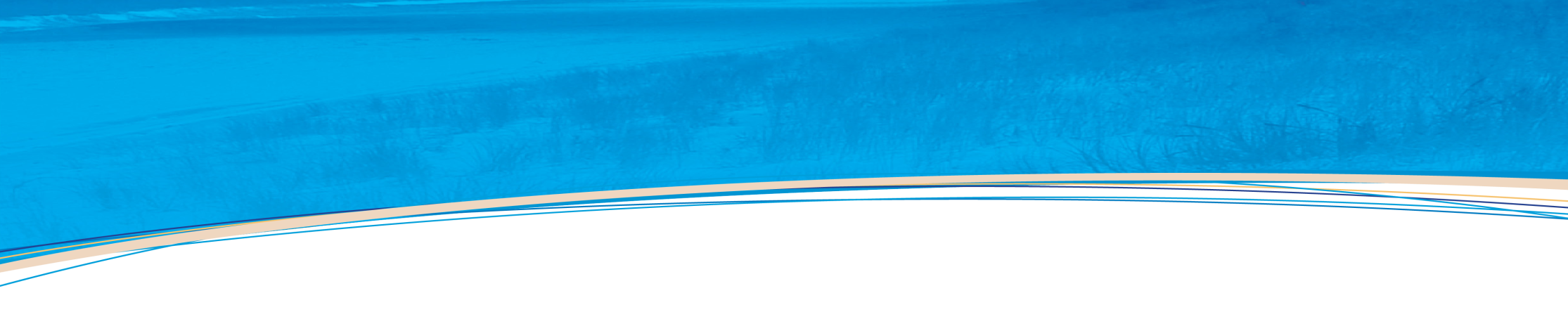 Scoring
10 = The best example in the region
1 = A very poor example e.g. inner harbour beach
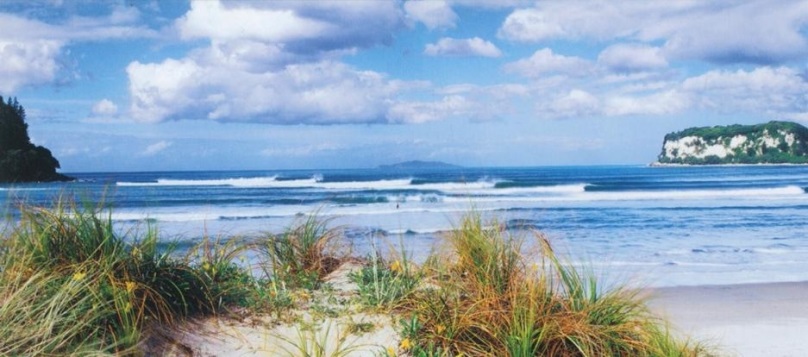 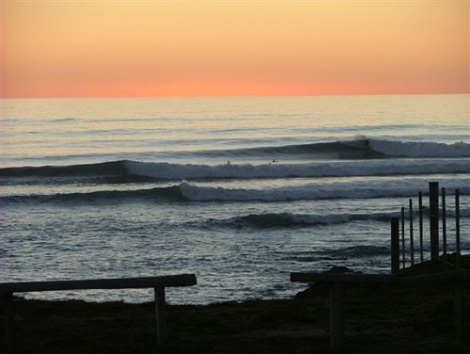 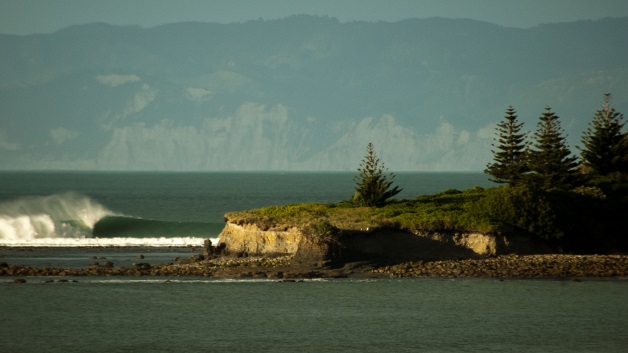 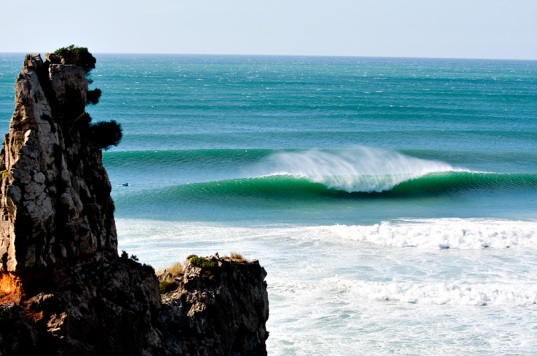 Michael Payne
Policy Analyst

	09 470 1121
	michaelpa@nrc.govt.nz
	
      www.nrc.govt.nz